花蓮縣110學年度台灣母語日訪視簡報
花蓮縣東里國中
110年11月15日
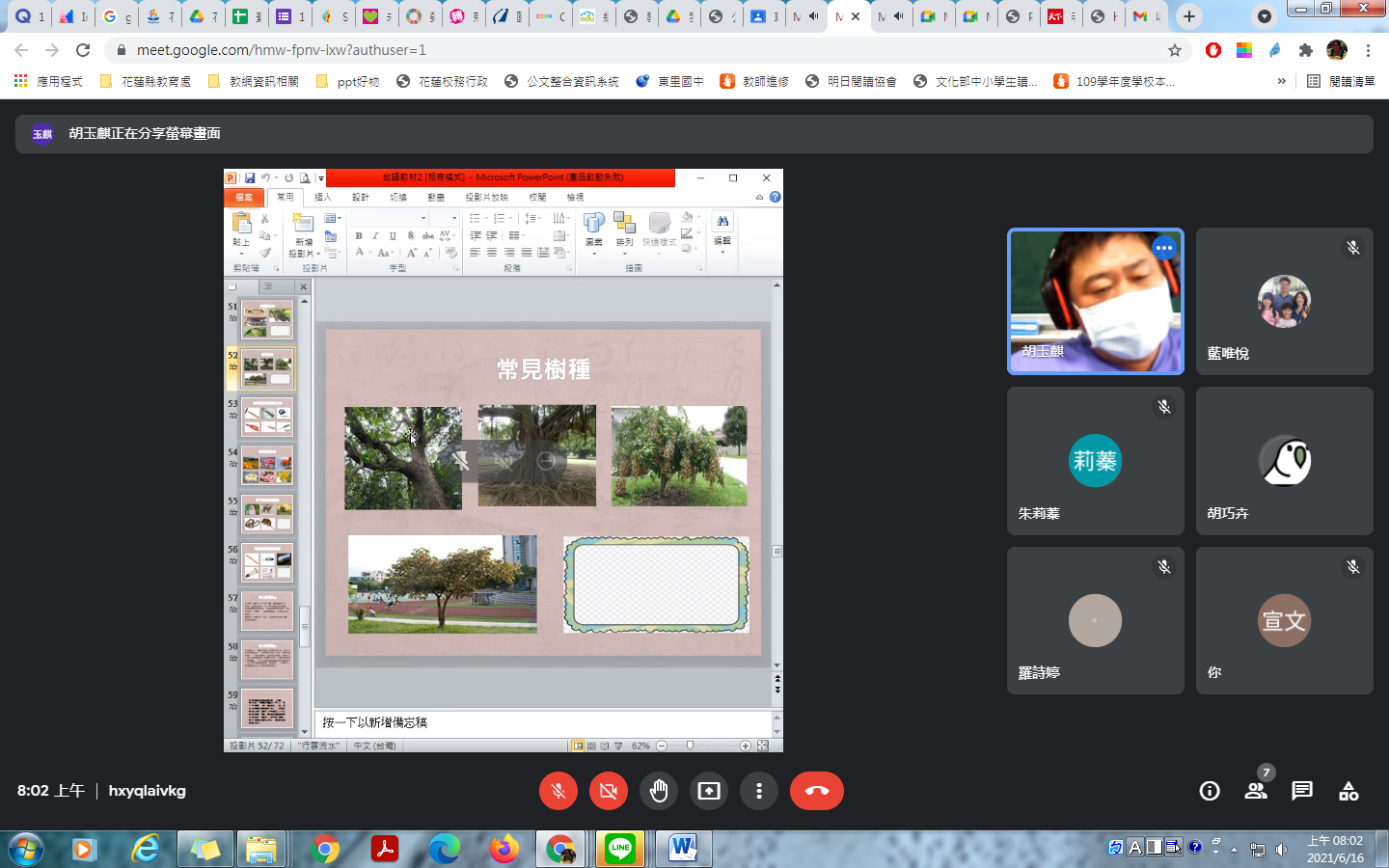 學校基本資料表
學校基本資料表
本土語文實施概況
臺灣母語日實施日期：星期三
開班班別：閩南語一班
                    客家語一班
                    原住民語二班
實施時間：早修時間
落實學生本土語文選習意願調查
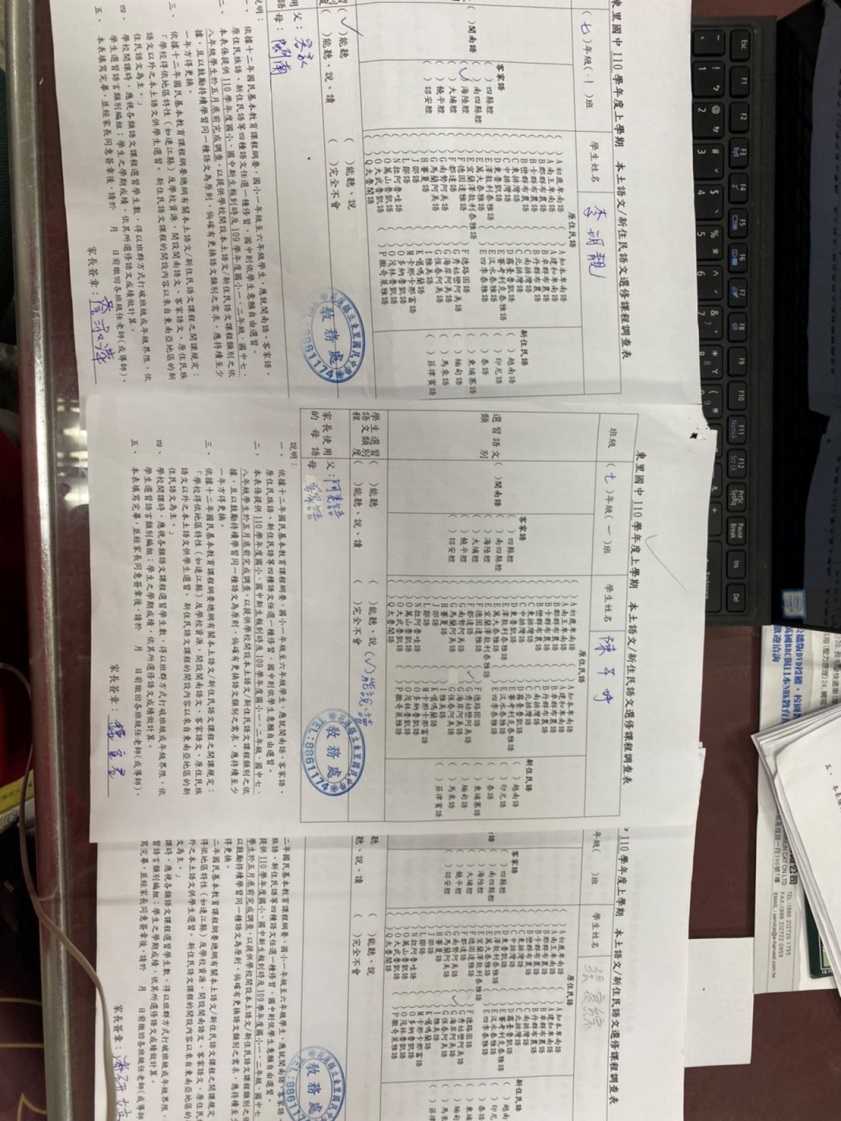 本土語文實施概況
分班表：
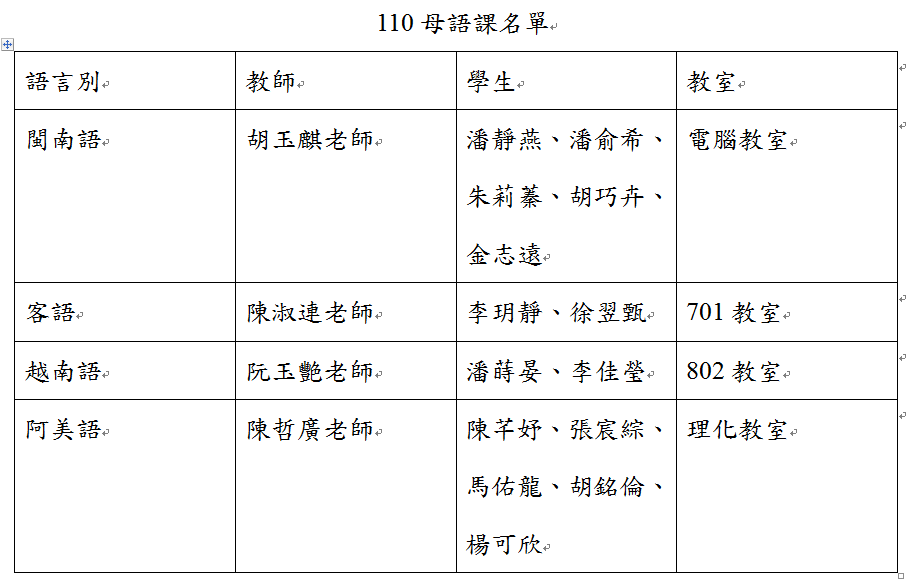 本土語文實施概況：教材
閩南語：自編教材
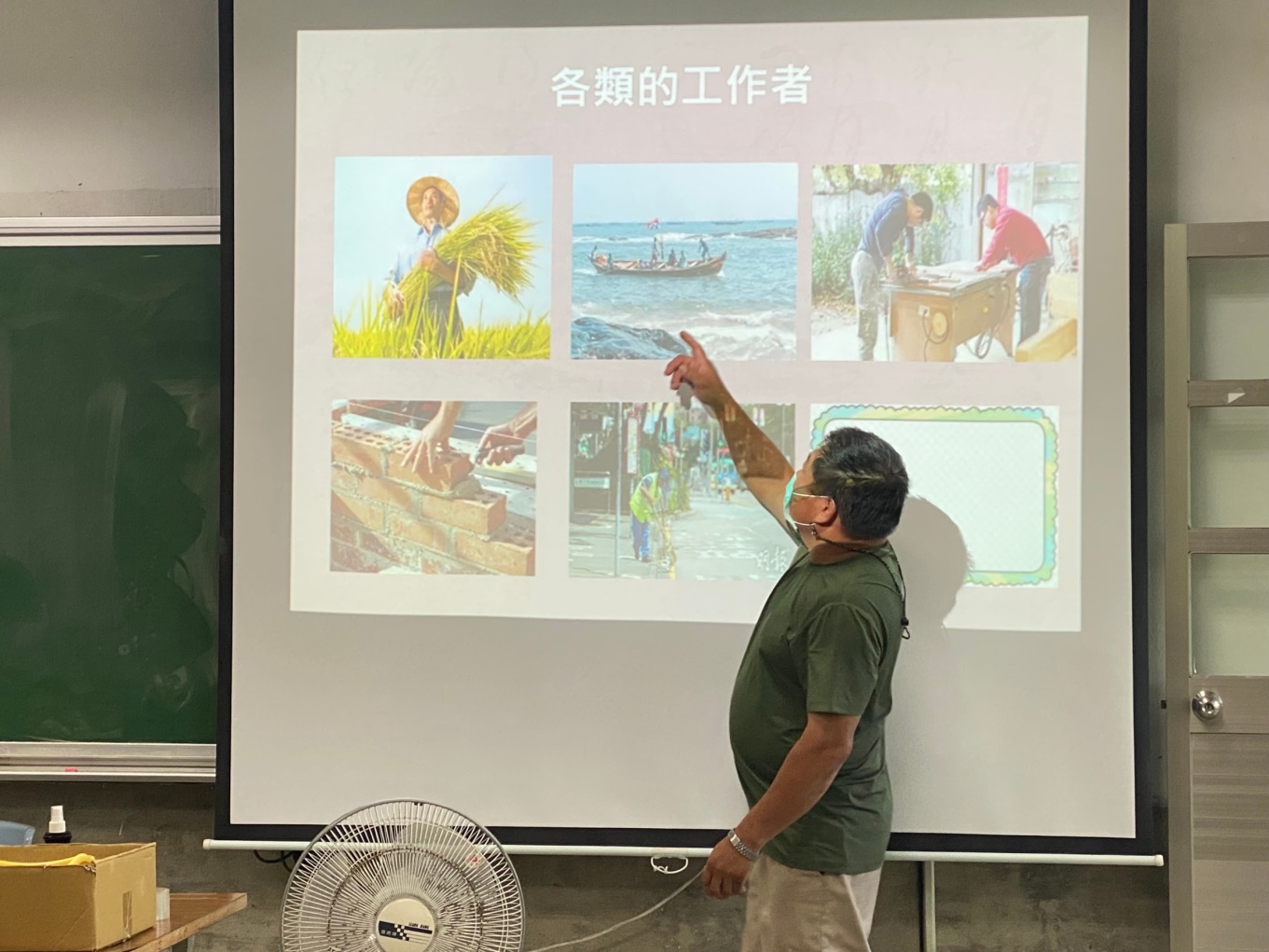 本土語文實施概況：教材
客家語：客語認證教材(海陸腔)
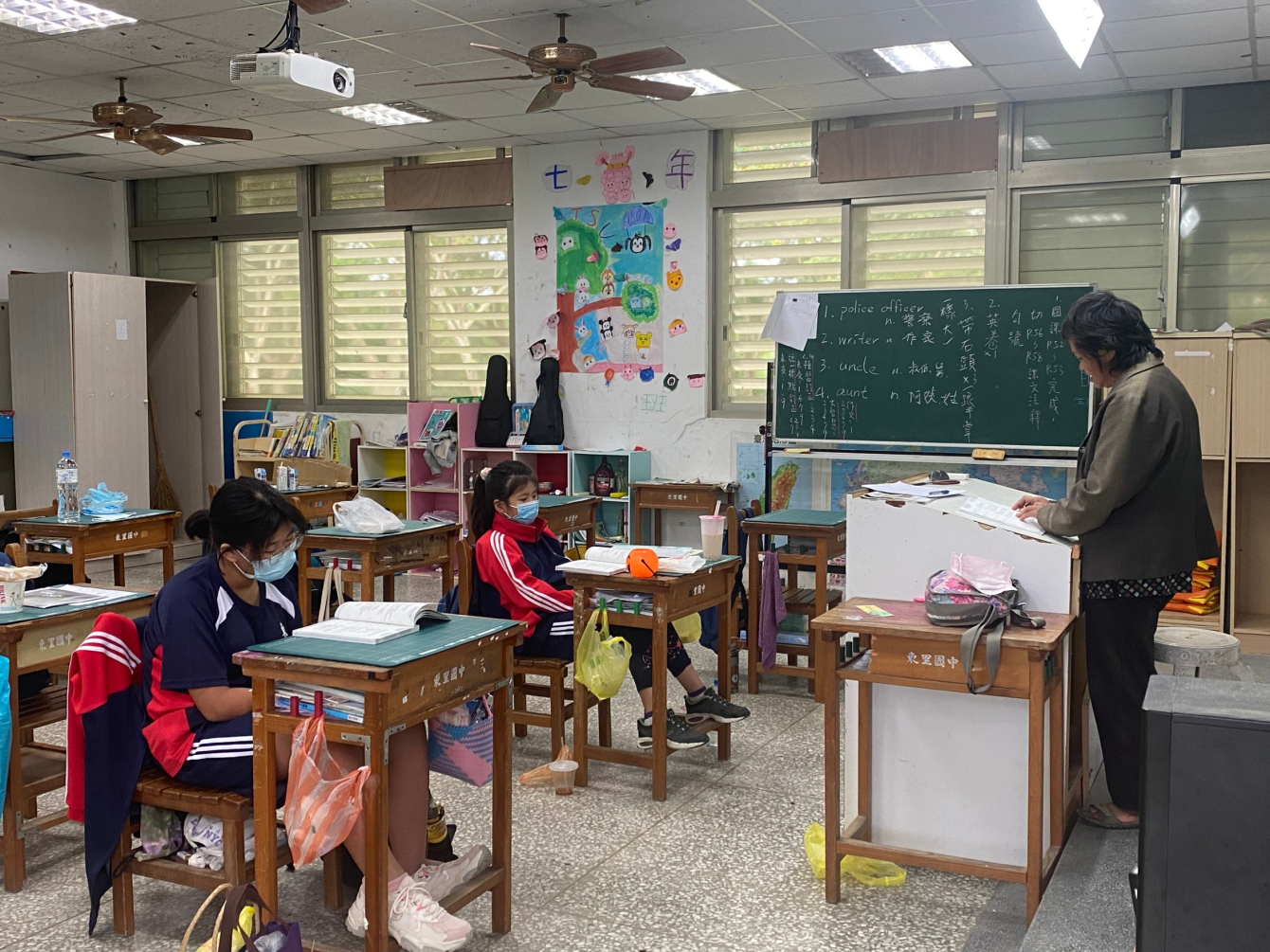 本土語文實施概況：教材
原住民語：族語E樂園九階教材
                    自編教材
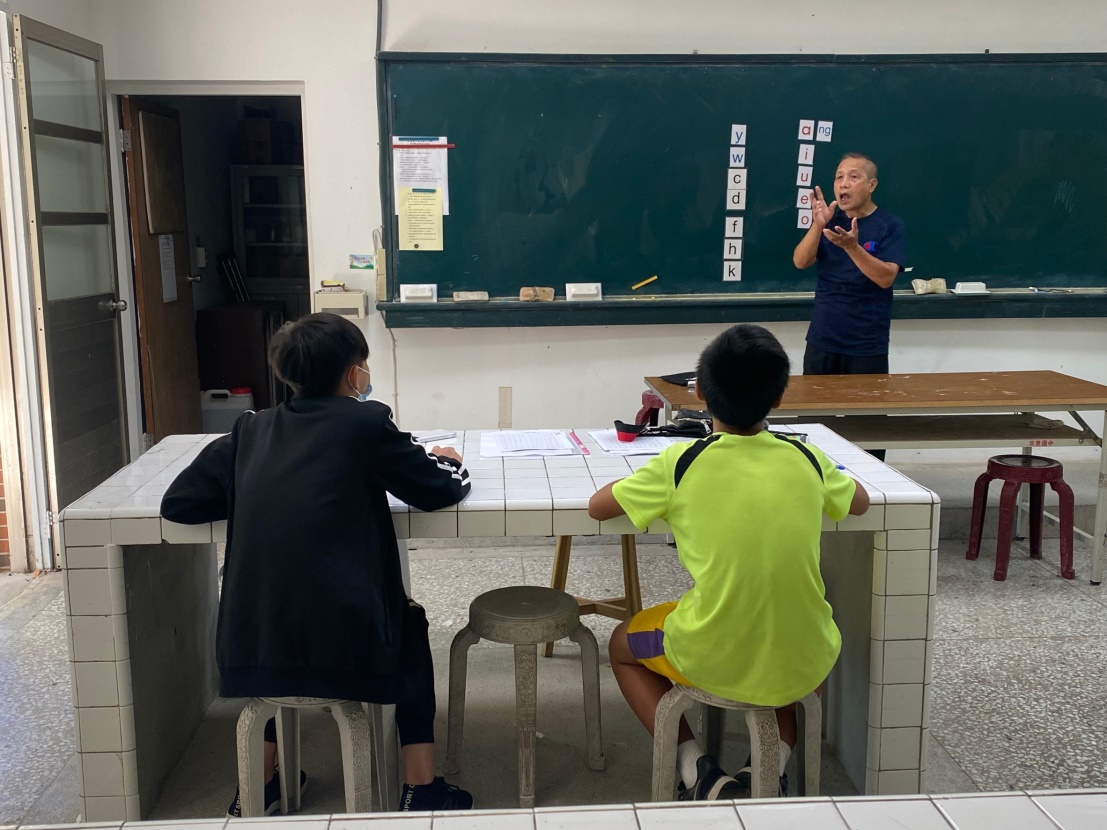 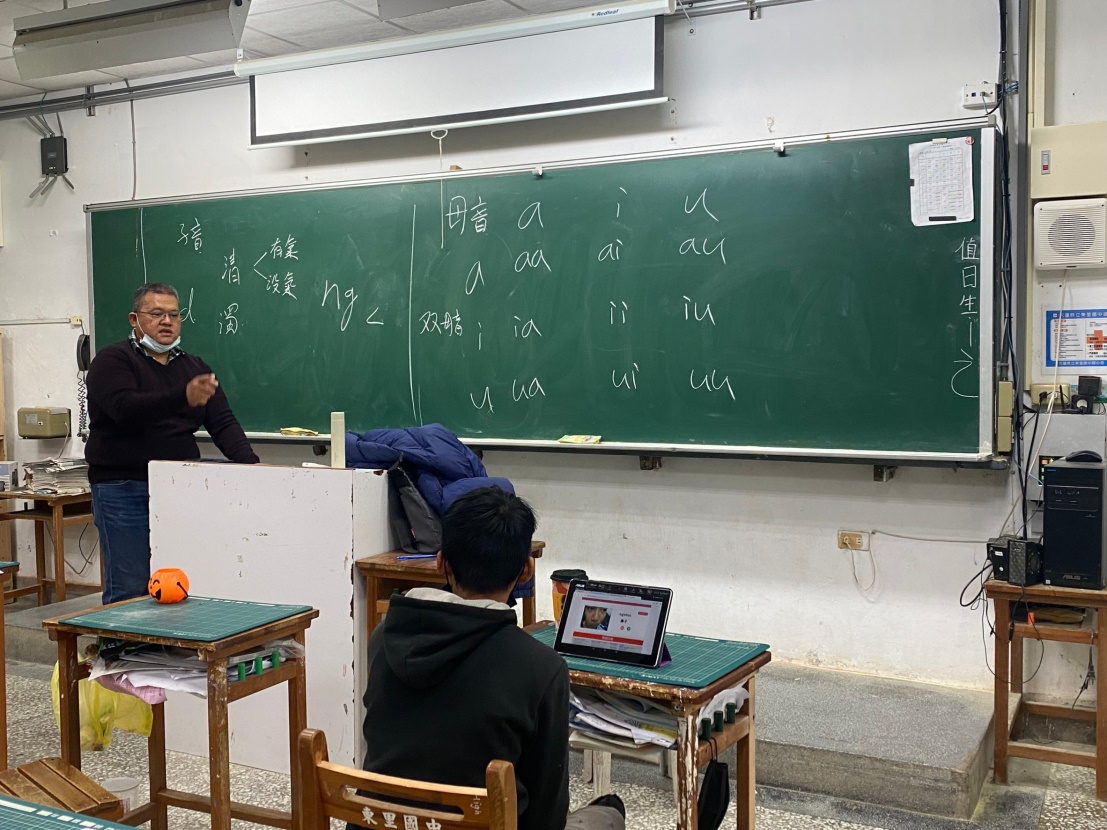 課程相關部分
課程計畫：有
校內辦理本土語文相關研習：1次（因疫情影響，暫停實施）
母語日計畫：尚可(因疫情影響，未辦理校內母語朗讀活動）
教學情形：確實——每週三落實上課。
活動辦理：適當。
學習評量：多元。
母語日推動小組名單
母語日推動小組名單
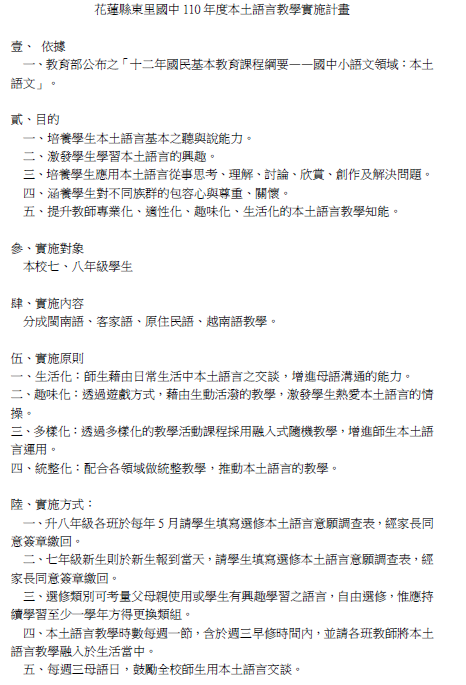 課程計畫
課程計畫
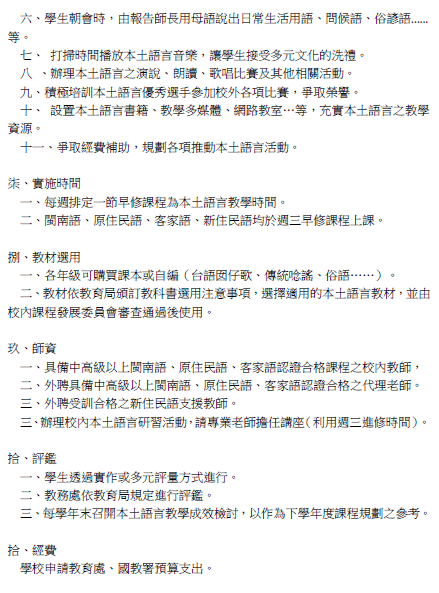 按用核實撥付本土語文教學支援人員經費
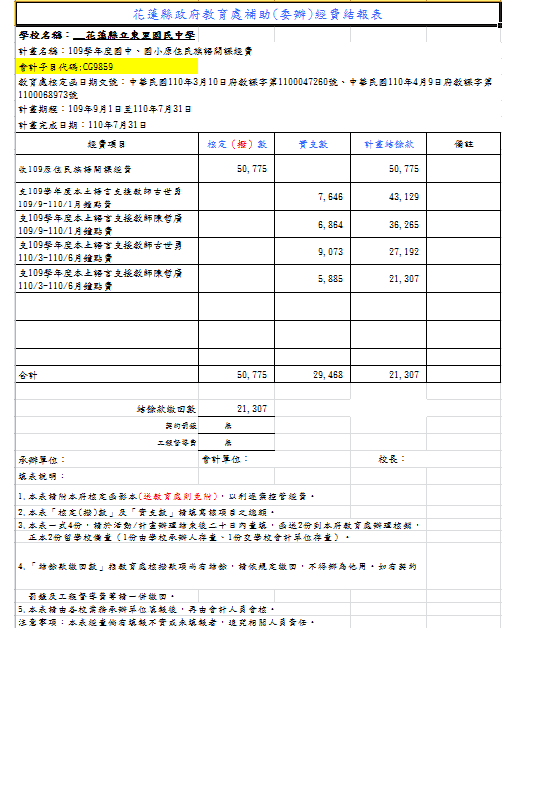 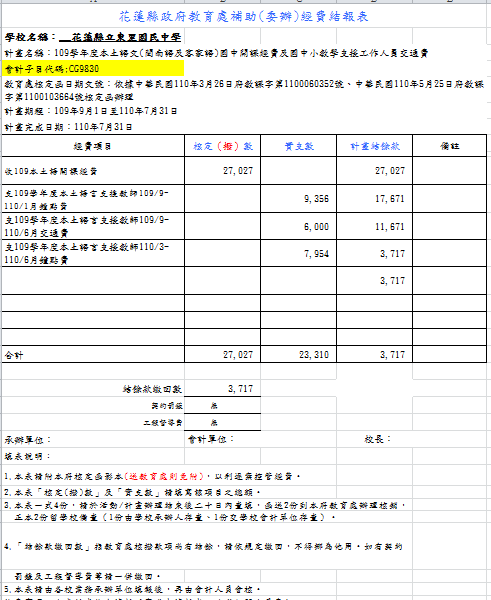 結合在地特色及社區資源推展本土語文教育
依法為本土語文教學支援人員辦理勞健保
本土語教學特色
教室情境布置：閩南語
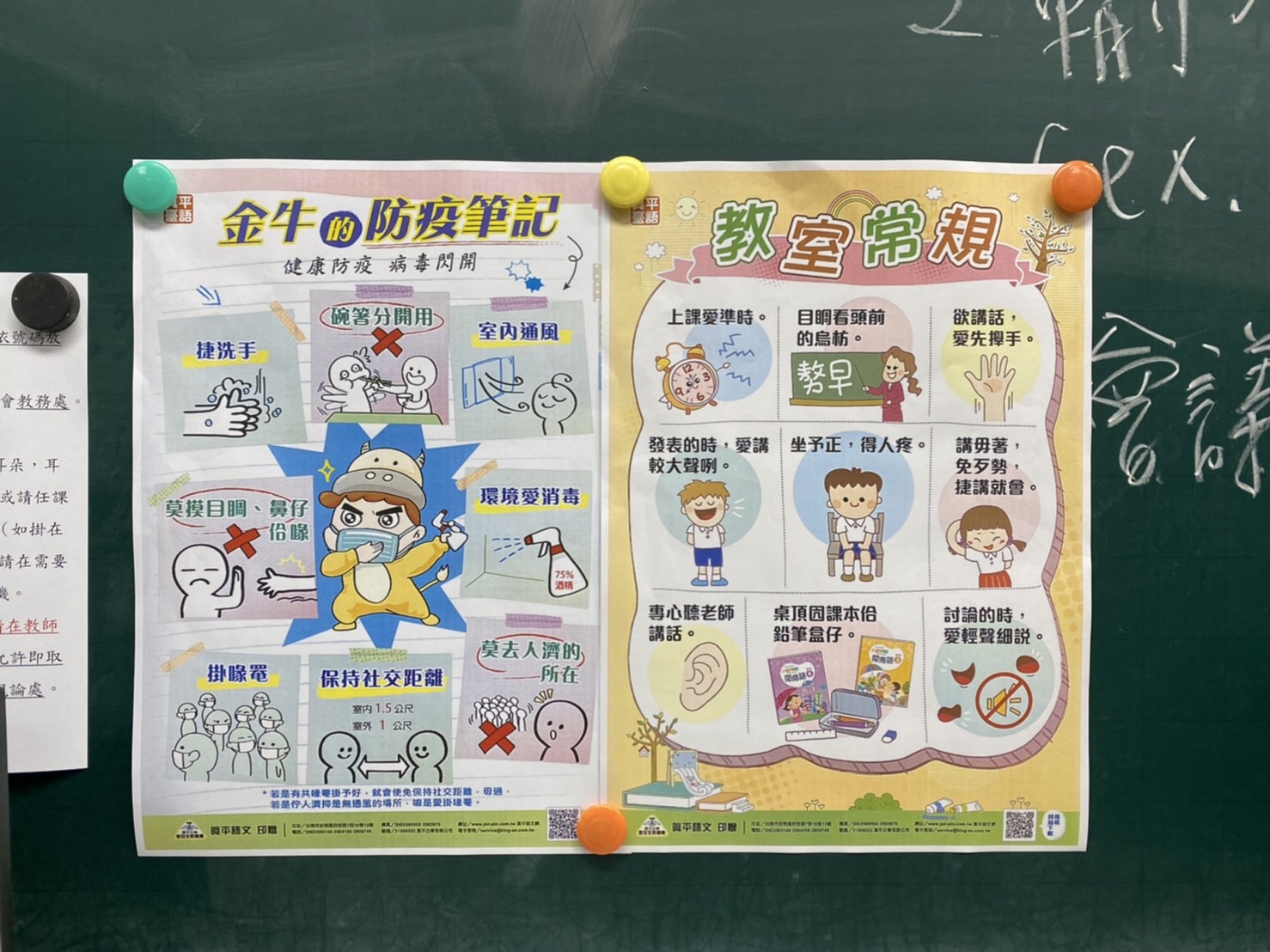 本土語教學特色
教室情境布置：客語
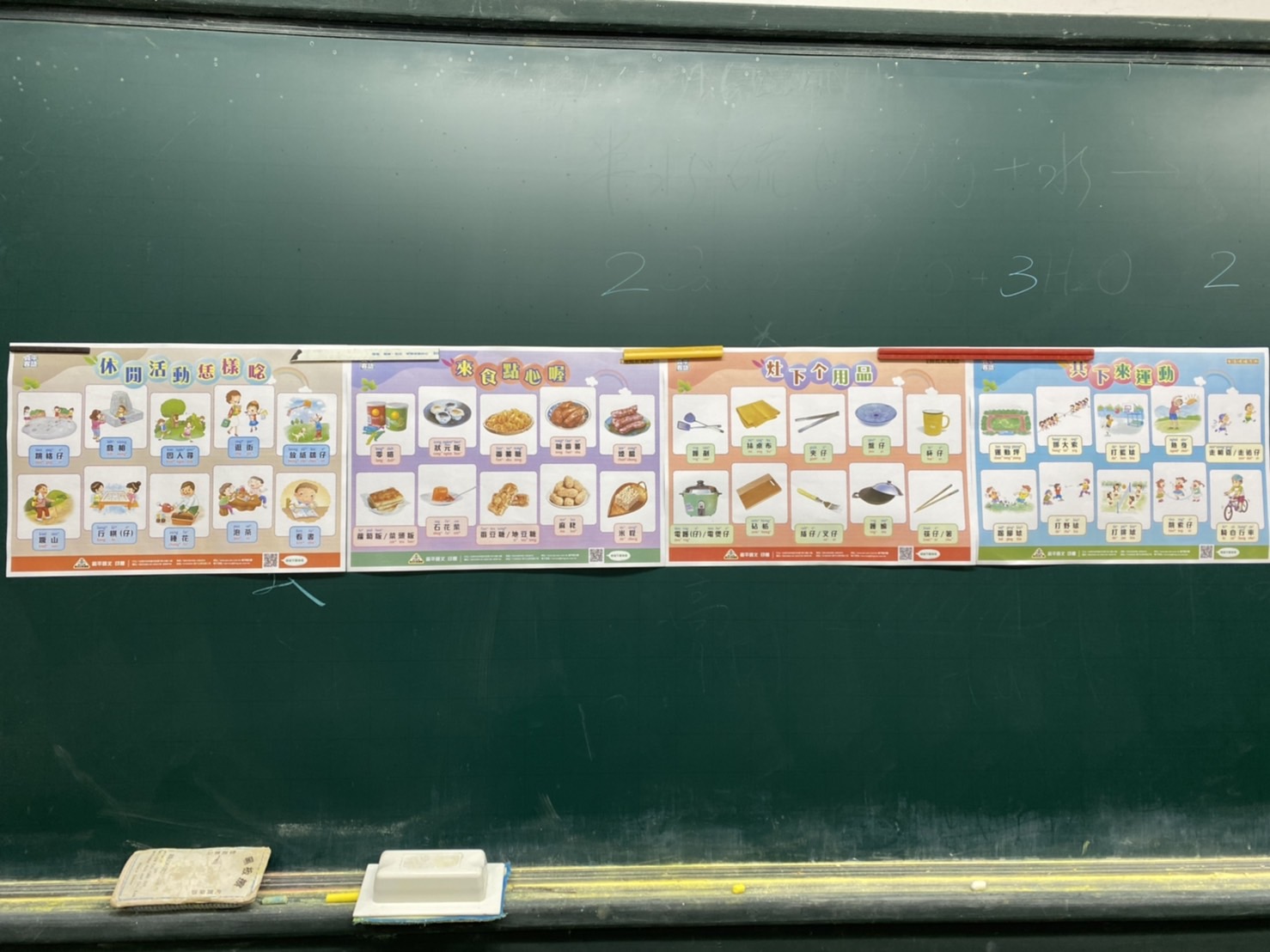 本土語教學特色
教室情境布置：阿美語
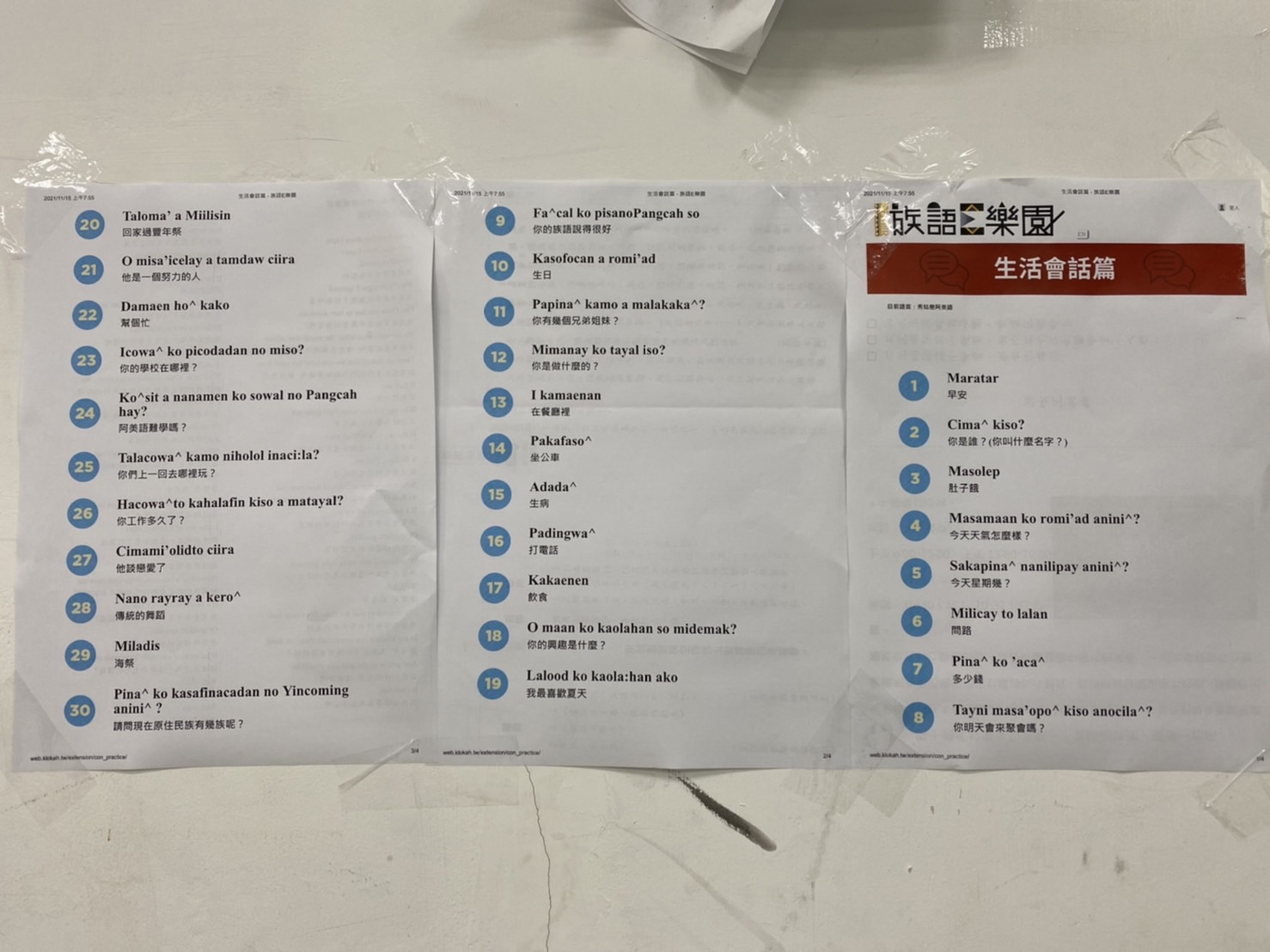 本土語教學特色
生活化口語教學
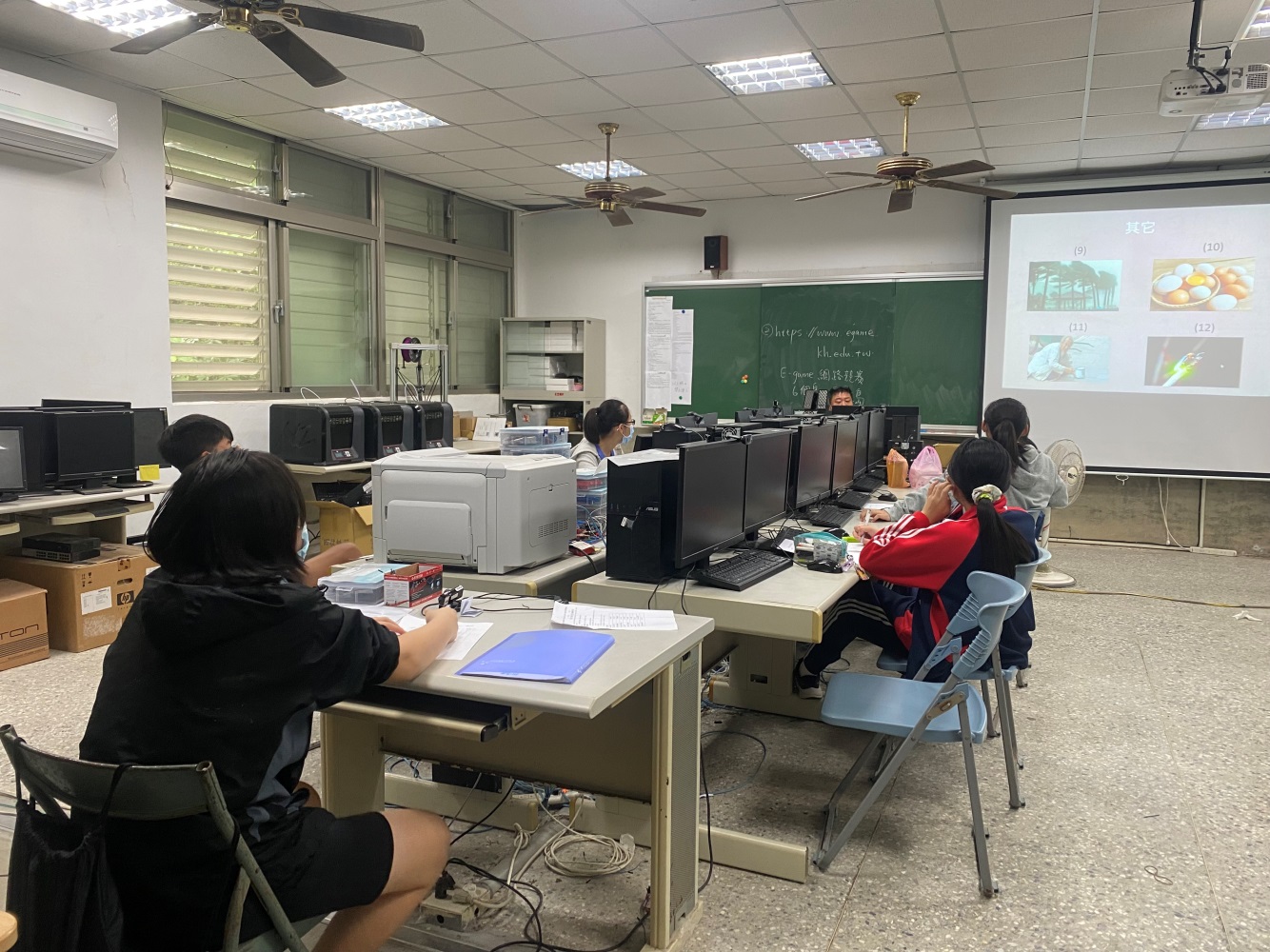 本土語教學特色
母音子音充分練習，穩固基礎。
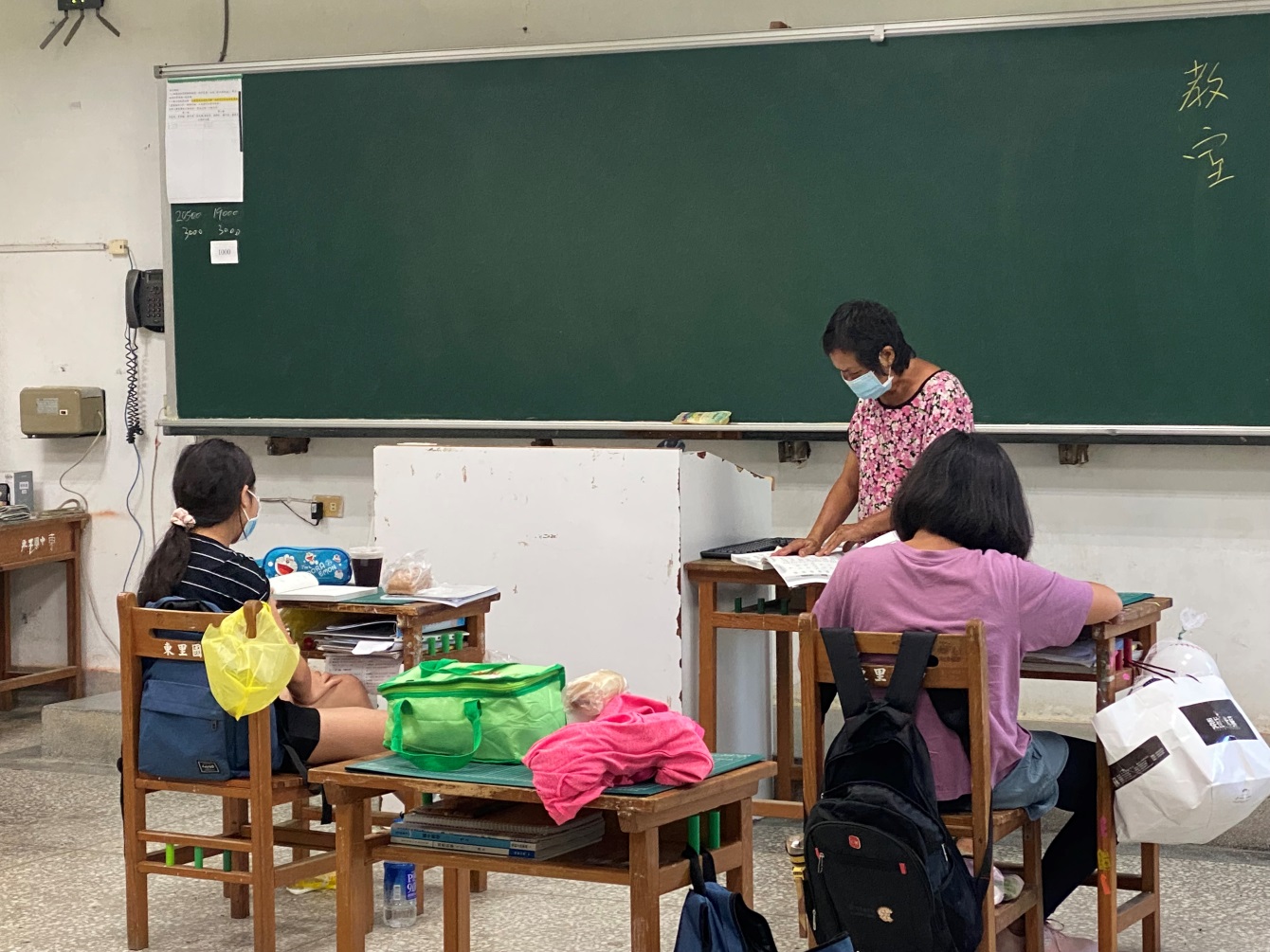 本土語教學特色
使用多媒體教學
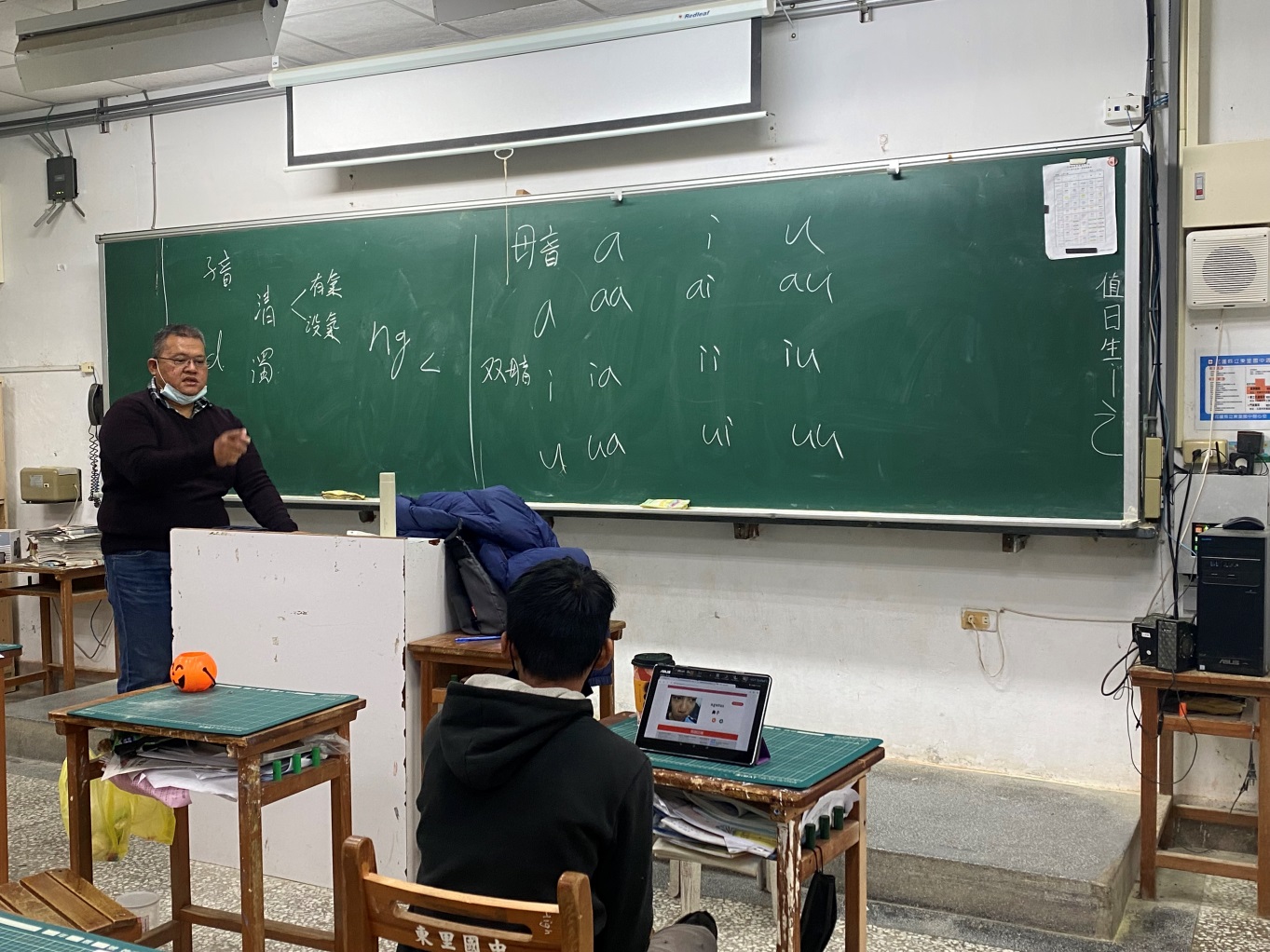 本土語教學特色
阿美語特色木工課程
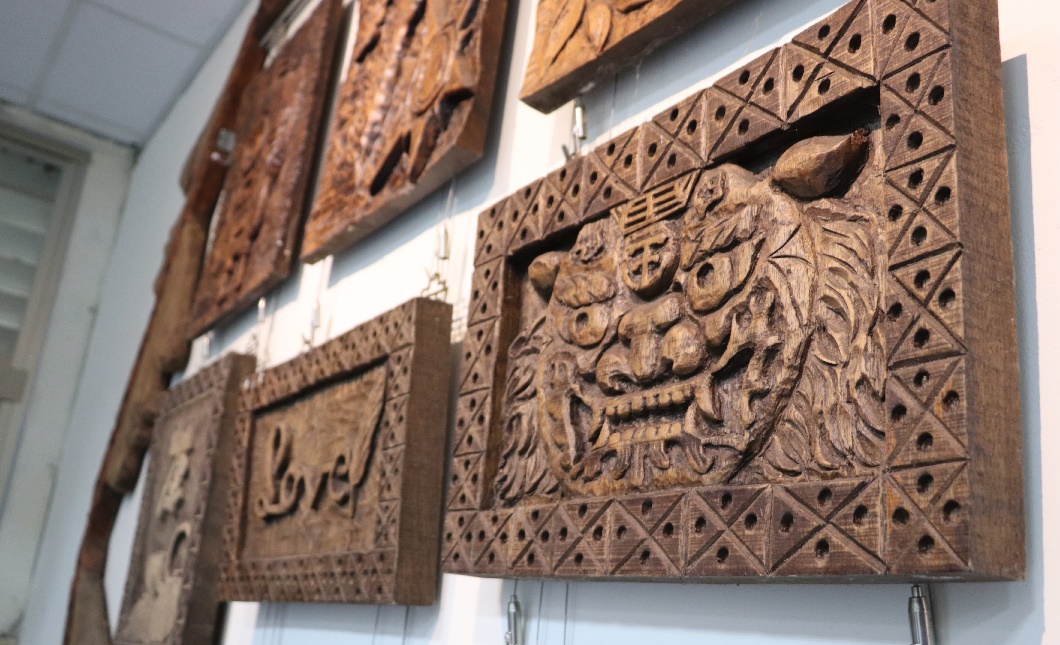 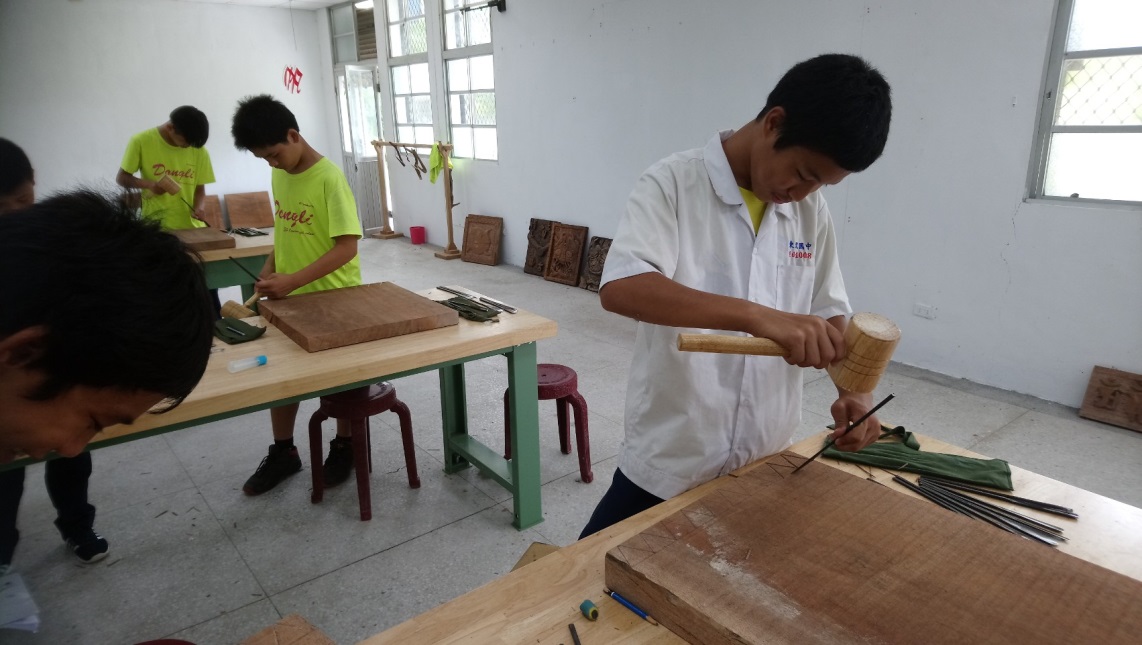 本土語教學特色
在地文化參訪
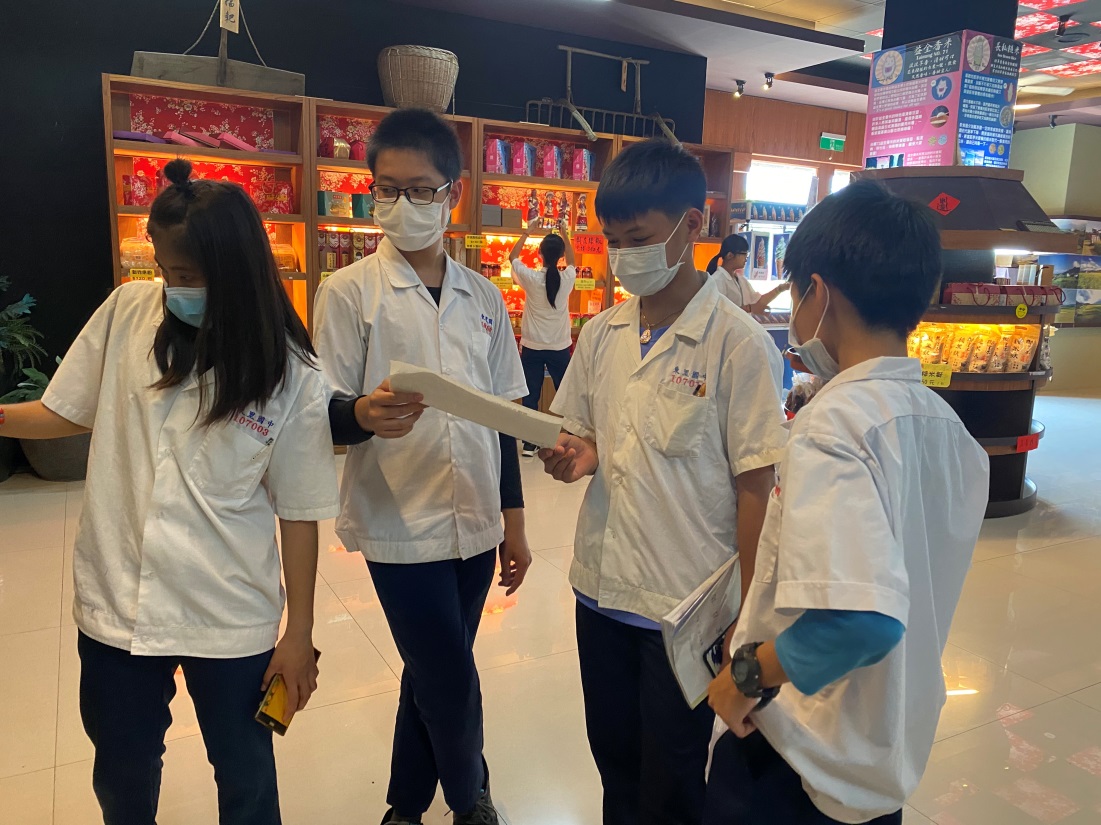 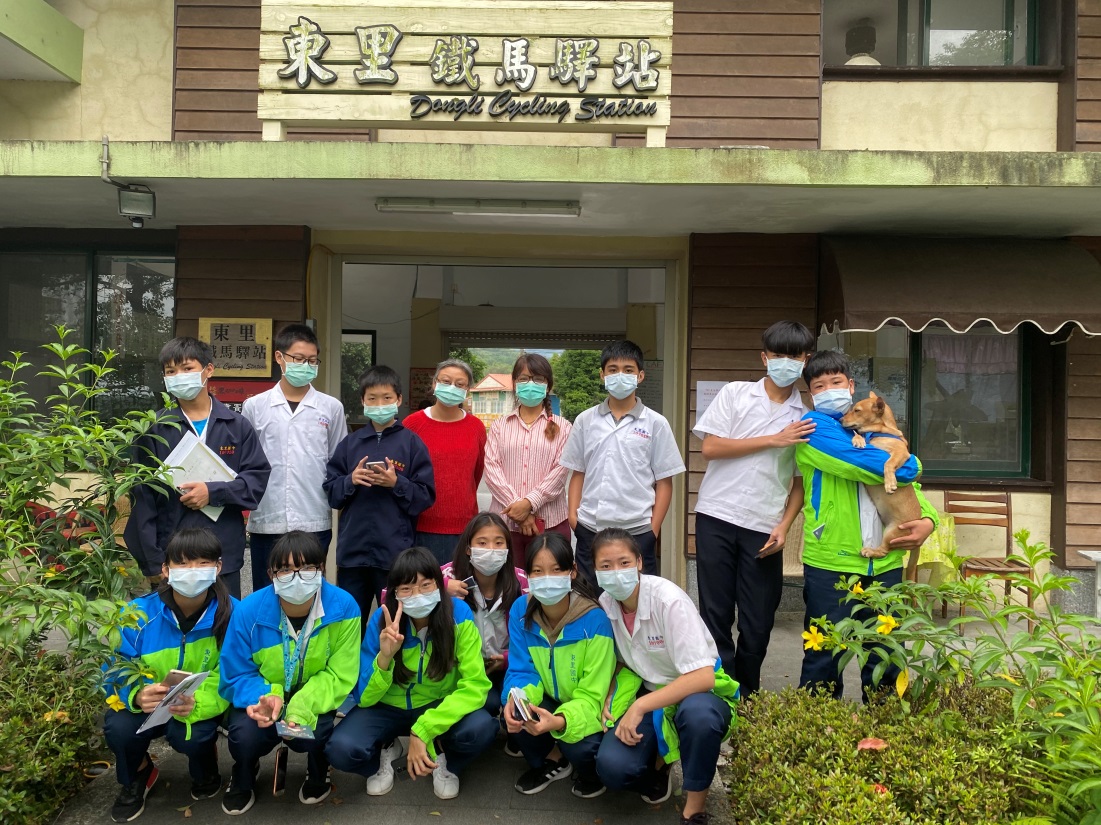 本土語教學特色
母語日文化活動：劉美蓮老師《金曲的前世今生》講座（因疫情取消）
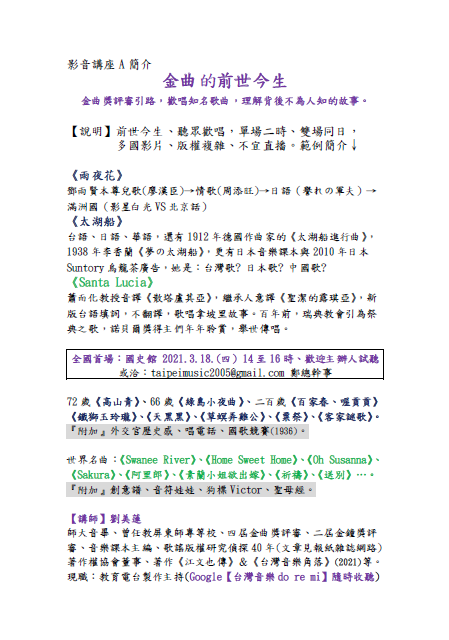 回饋與建議
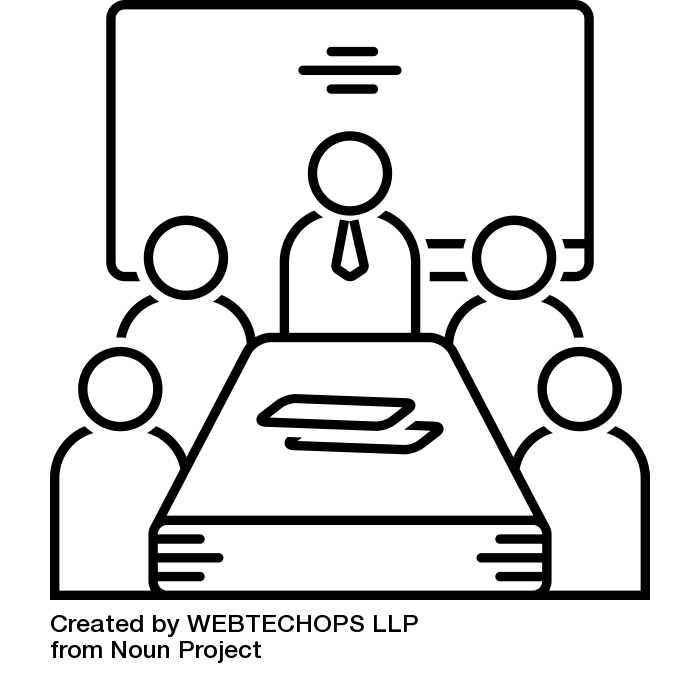 感謝聆聽
敬請指教